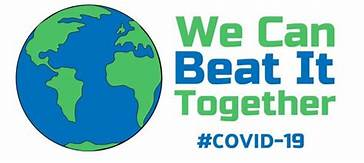 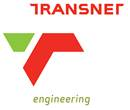 Visitor app support centre
Vhudzisani Letsoalo 
vhudzisani.letsoalo@transnet.net
        060 978 6674/012 391 1357

Daniel Hlahla
Daniel.hlahla@transnet.net
060 724 2182/060 574 1888/012 391 1553

Thabo Ramotsehoa
Thabo.Ramotsehoa@transnet.net 
012 391 1375
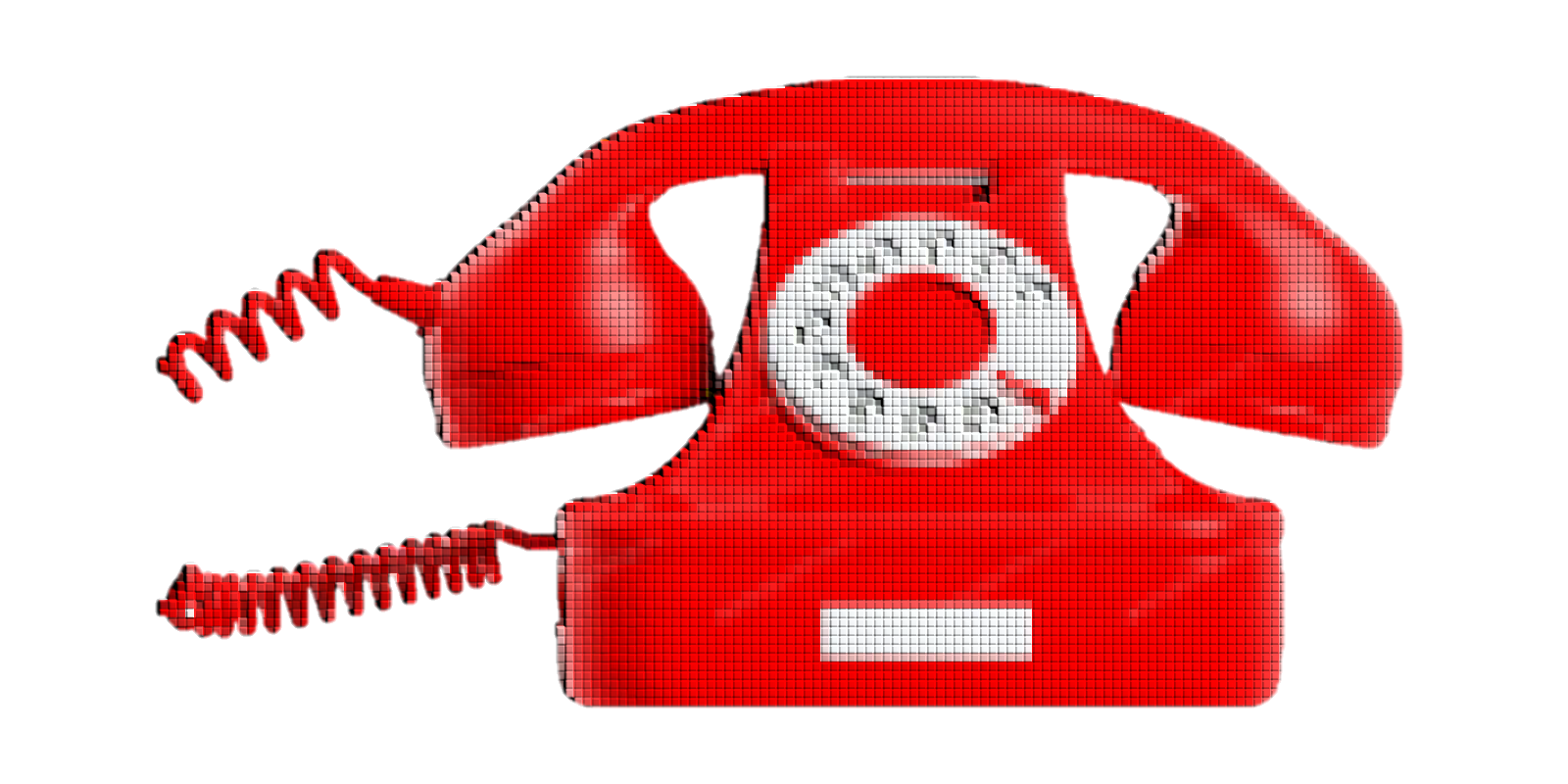 NB: In the even that users encounter issues on Visitors App. Users can alternatively email the issues directly to TEVisitorsApp@transnet.net
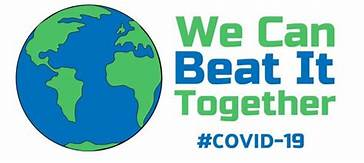 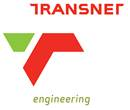 Visitor app support centre
Peterson Ndlovu
Peterson.Ndlovu@transnet.net 
083 284 1992/012 842 6124

Amos Mathibela
Amos.Mathibela@transnet.net
083 567 0238/012 842 5618

Nomgqibelo Mahlaule
Nomgqibelo.Mahlaule@transnet.net 
060 559 7435/012 842 5262
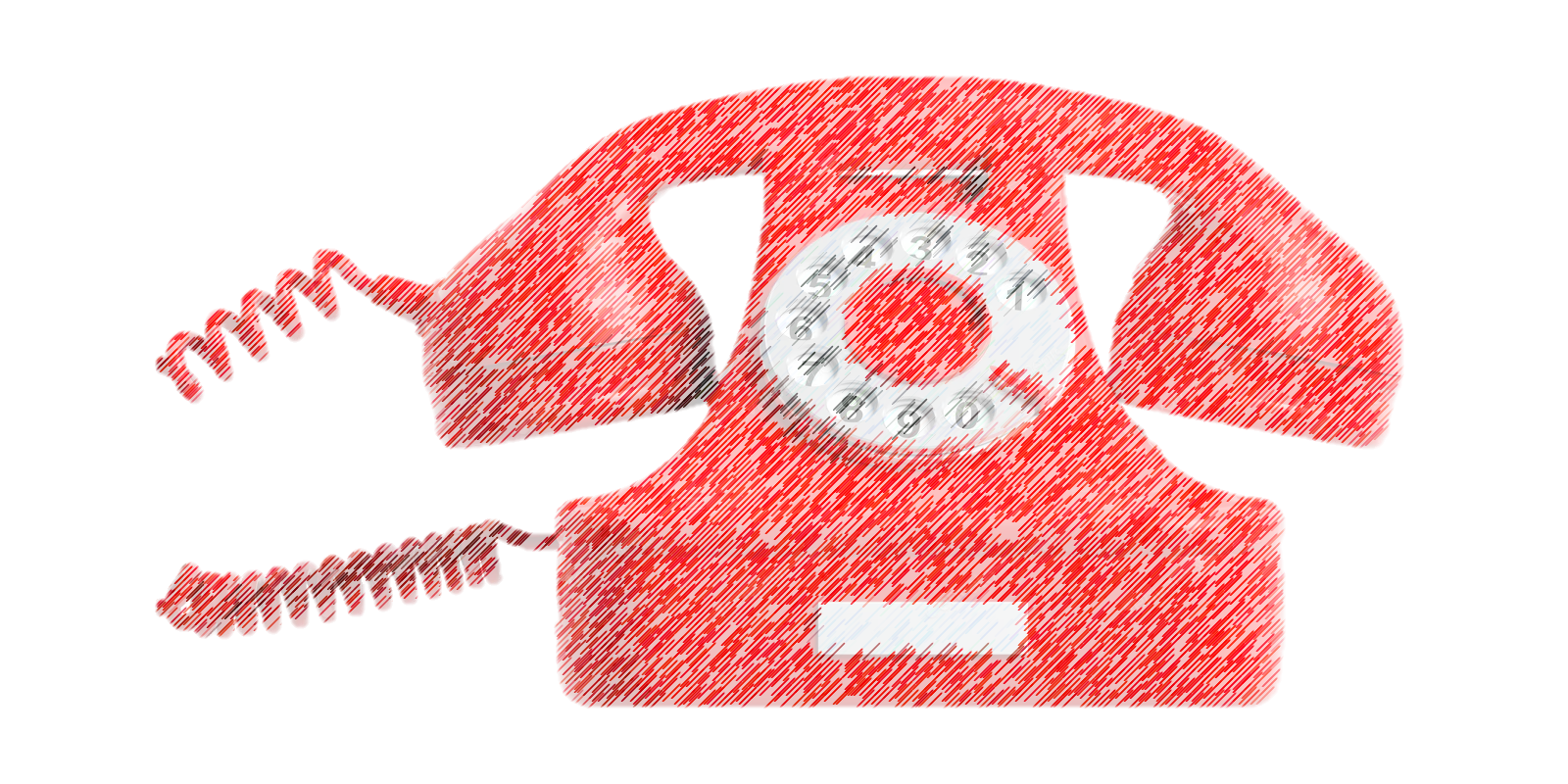 NB: In the even that users encounter issues on Visitors App. Users can alternatively email the issues directly to TEVisitorsApp@transnet.net
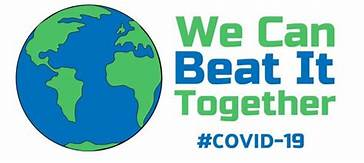 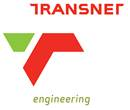 Visitor app support centre
Mongezi Mingiza
Mongezi.mingiza@transnet.net
063 505 3909/011 820 2898

Seth Ramabulana
Seth.Ramabulana@transnet.net
066 280 1745/073 367 6759/011 820 2048

Zizile  Mkhize
Zizile.Mkhize@transnet.net 
082 399 1379 /083 280 1508/011 820 2397
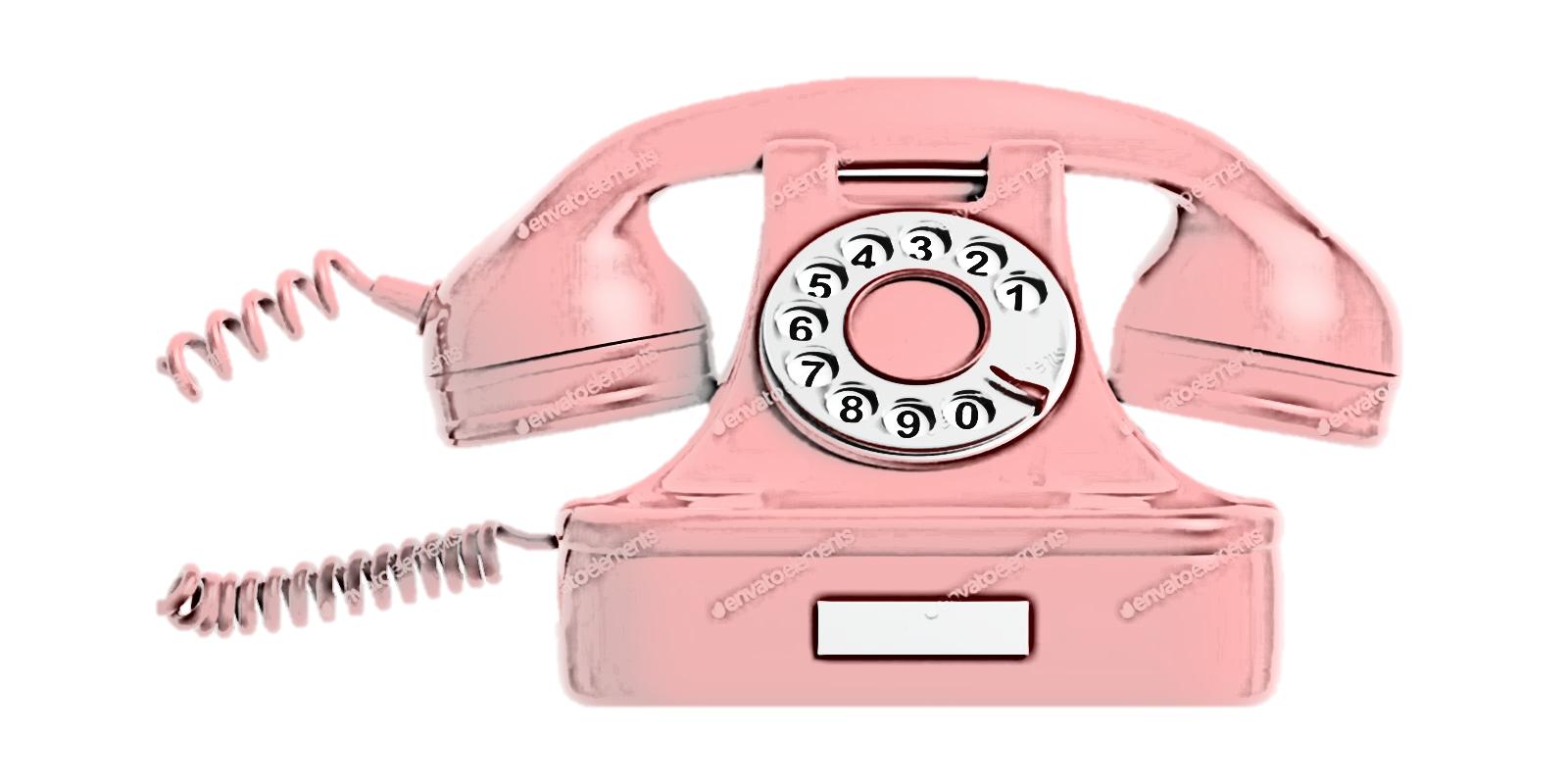 NB: In the even that users encounter issues on Visitors App. Users can alternatively email the issues directly to TEVisitorsApp@transnet.net